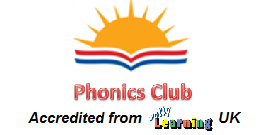 Preschool Professional Course
ECCE
Module 7
Classroom management
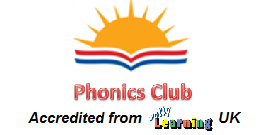 Classroom management
Good classroom management starts with organization and communication.
5 Tips for Better Classroom Management
Establish clear expectations
2. Create an organized place to learn
3. Plan each lesson with your students in mind 
4. Find opportunities to advance and improve your practice
5. Communicate clearly and regularly
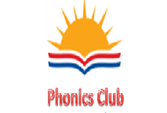 Establish clear expectations

At the beginning of the year, establish a set of classroom rules and norms, students know how they should behave during the school day.
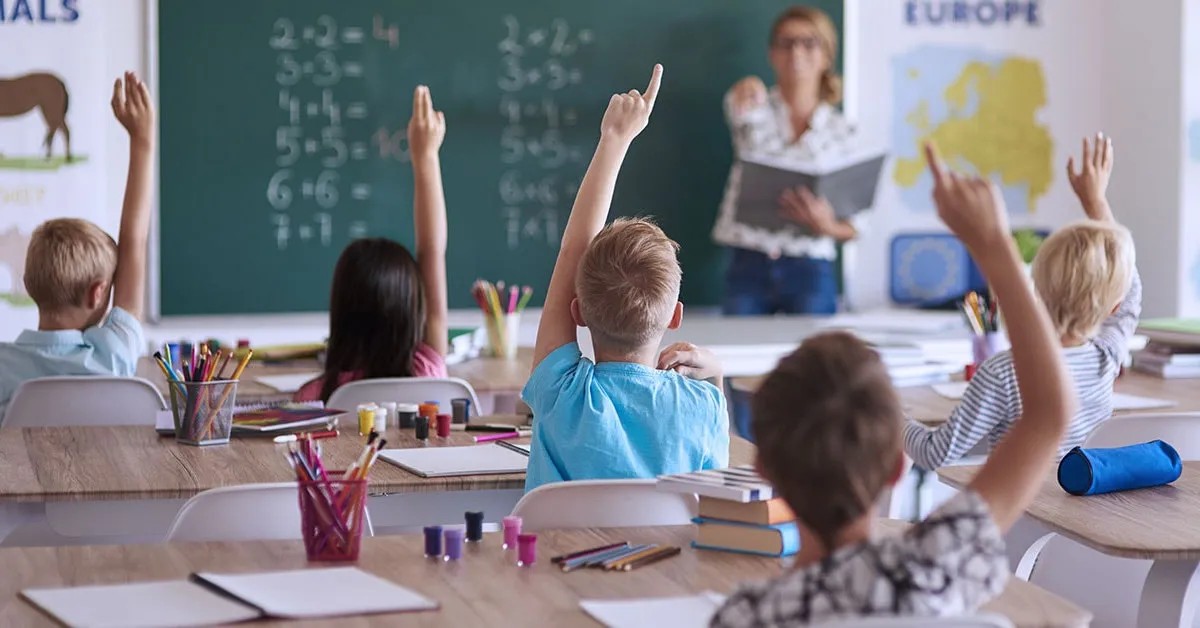 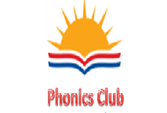 2. Create an organized place to learn

The first step toward a well-managed classroom is having an organized place for students to learn. At the end of each year, evaluate how your organizational system worked and make adjustments for the next school year.
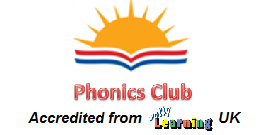 3. Plan each lesson with your students in mind 

Lesson plans should be designed to accommodate a variety of different learning styles. Tailor your plans to fit your students’ needs and interests.
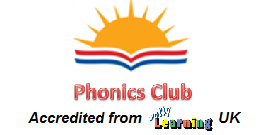 4. Find opportunities to advance and improve your practice

Participate in professional development opportunities and professional learning groups to continue to grow as an educator.
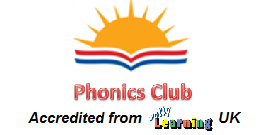 5. Communicate clearly and regularly

Effective communication is essential to keeping a classroom functioning. Frequent conversations and meetings should occur with other teachers ,students, administrative staff and parents.
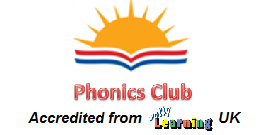 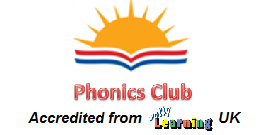 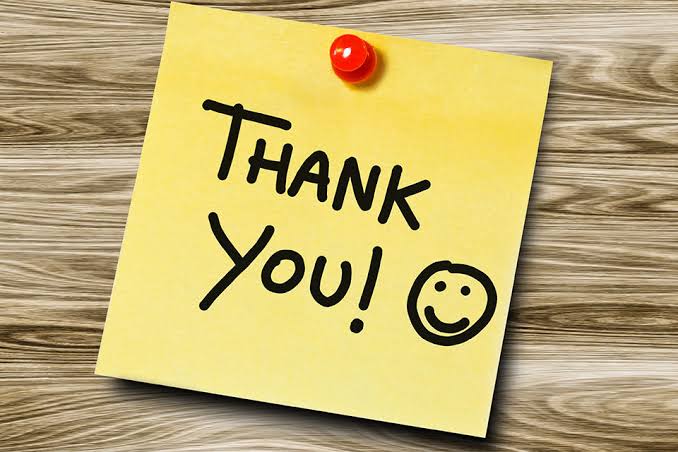 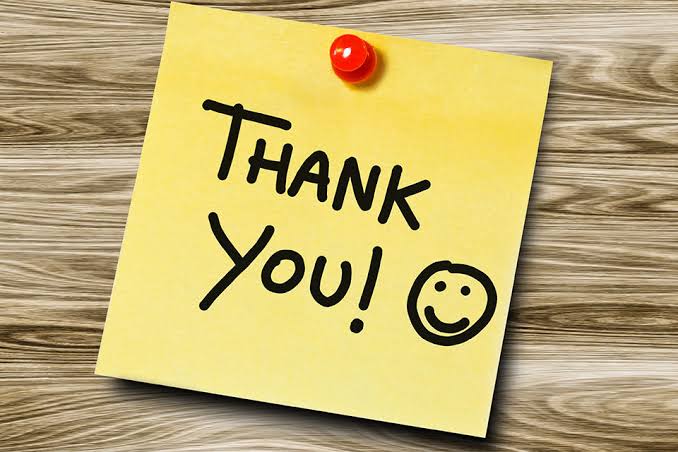